Subject: Maths
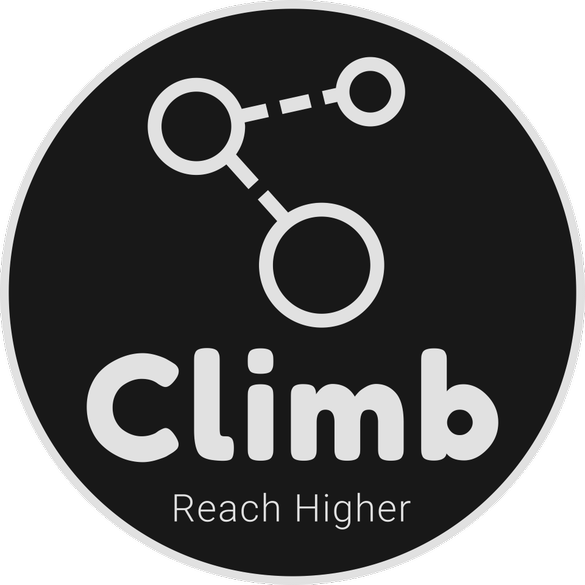 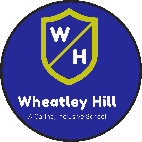 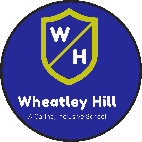 Base 1
Date: 8.2.21
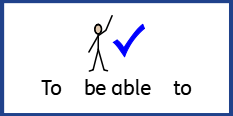 L.O: To be able to identify a line of symmetry.
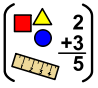 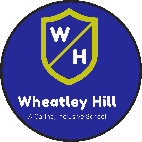 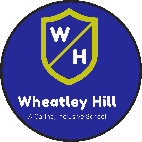 Subject: Maths
Pre-recorded Teaching
Access the online teaching video below that will support you to complete the work in this lesson. This video will act as a support but all of the work can still be successfully understood & completed using paper-based versions of this pack. If you need further support to understand / complete work then please contact school via e-mail or telephone.
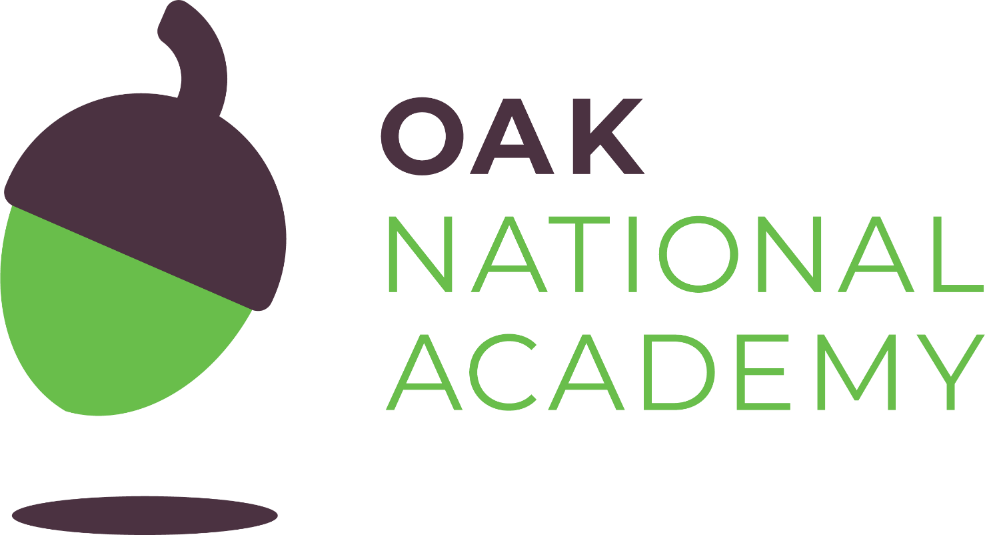 Play Video
You can also copy and paste this link if you would prefer:
https://classroom.thenational.academy/lessons/to-complete-a-simple-symmetrical-figure-74wpat
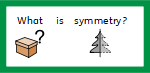 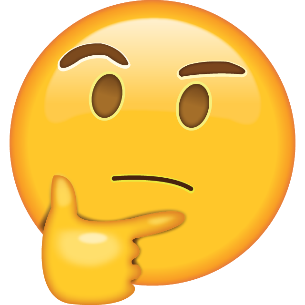 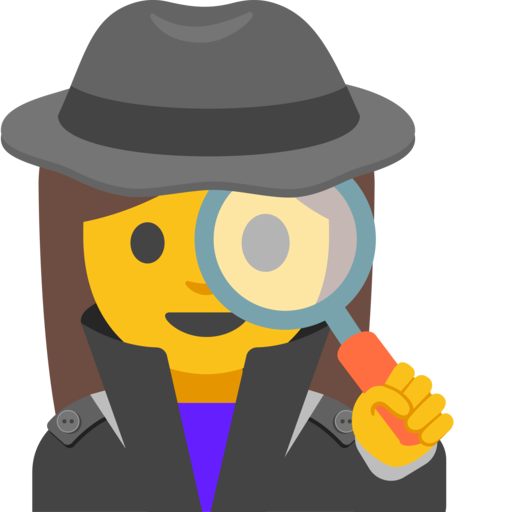 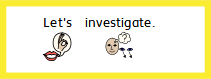 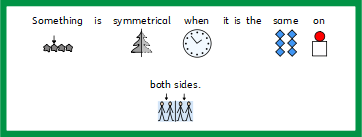 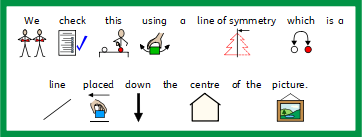 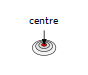 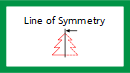 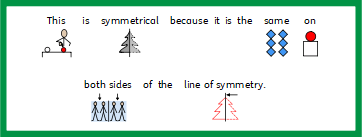 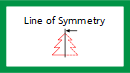 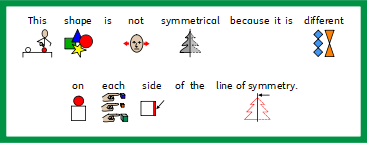 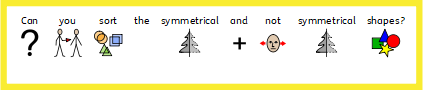 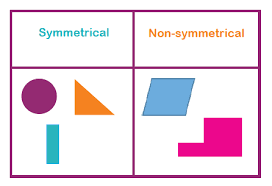 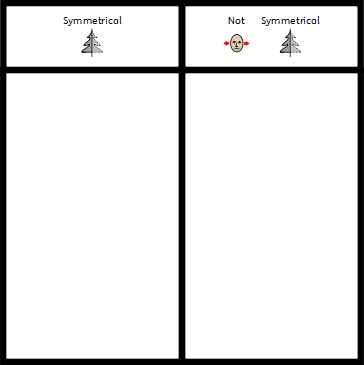 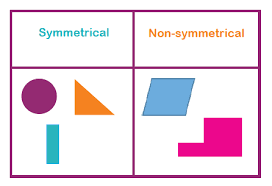 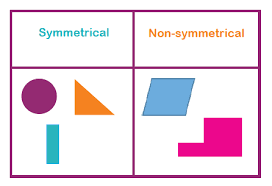 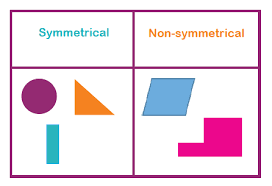 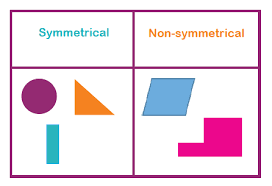 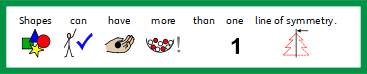 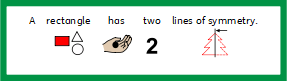 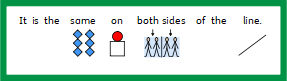 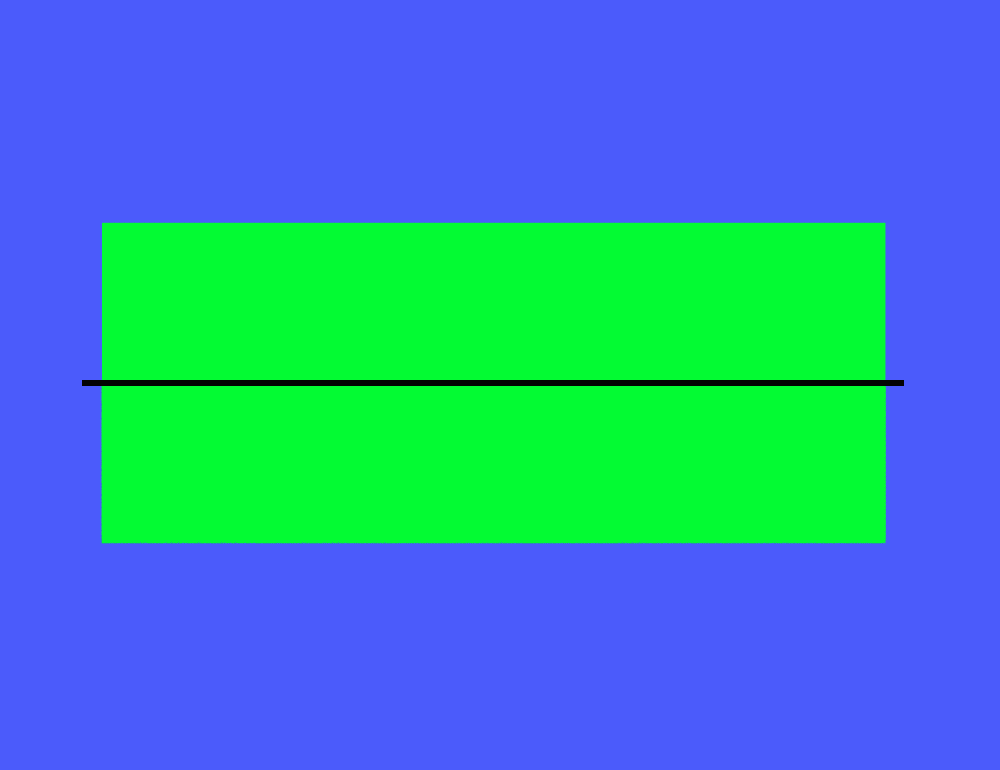 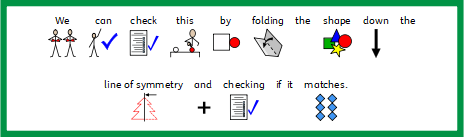 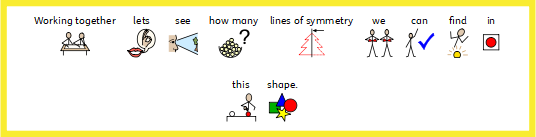 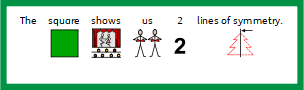 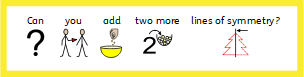 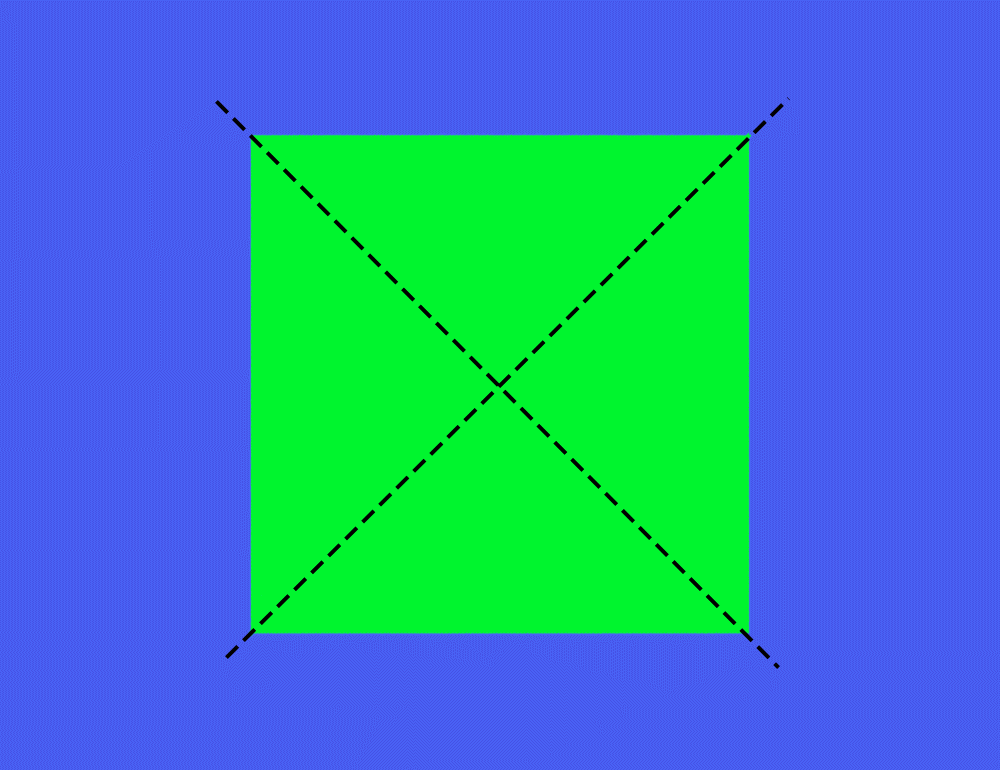 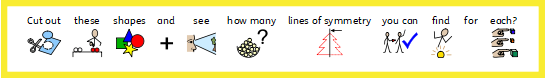 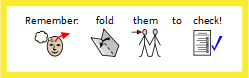 Date: 9.2.21
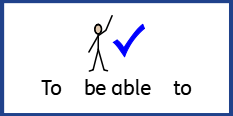 L.O: To be able to identify lines of symmetry in 2D shapes.
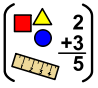 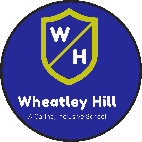 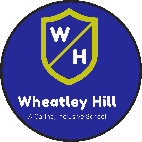 Subject: Maths
Pre-recorded Teaching
Access the online teaching video below that will support you to complete the work in this lesson. This video will act as a support but all of the work can still be successfully understood & completed using paper-based versions of this pack. If you need further support to understand / complete work then please contact school via e-mail or telephone.
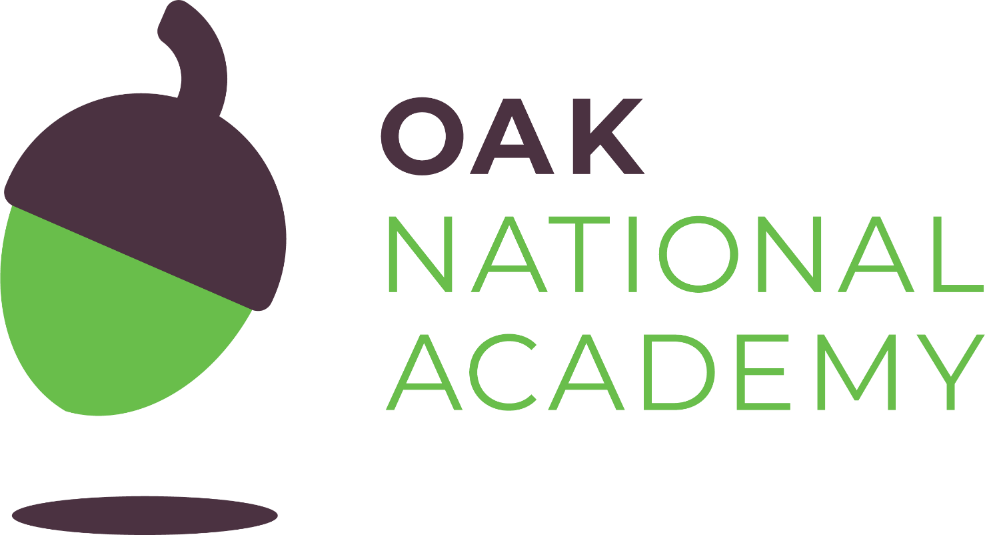 Play Video
You can also copy and paste this link if you would prefer:
https://classroom.thenational.academy/lessons/to-identify-lines-of-symmetry-in-2-d-shapes-64tk6e
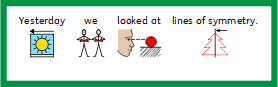 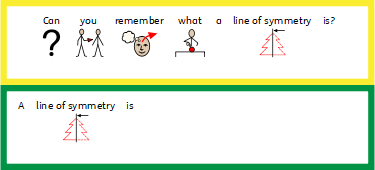 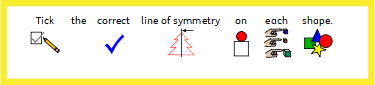 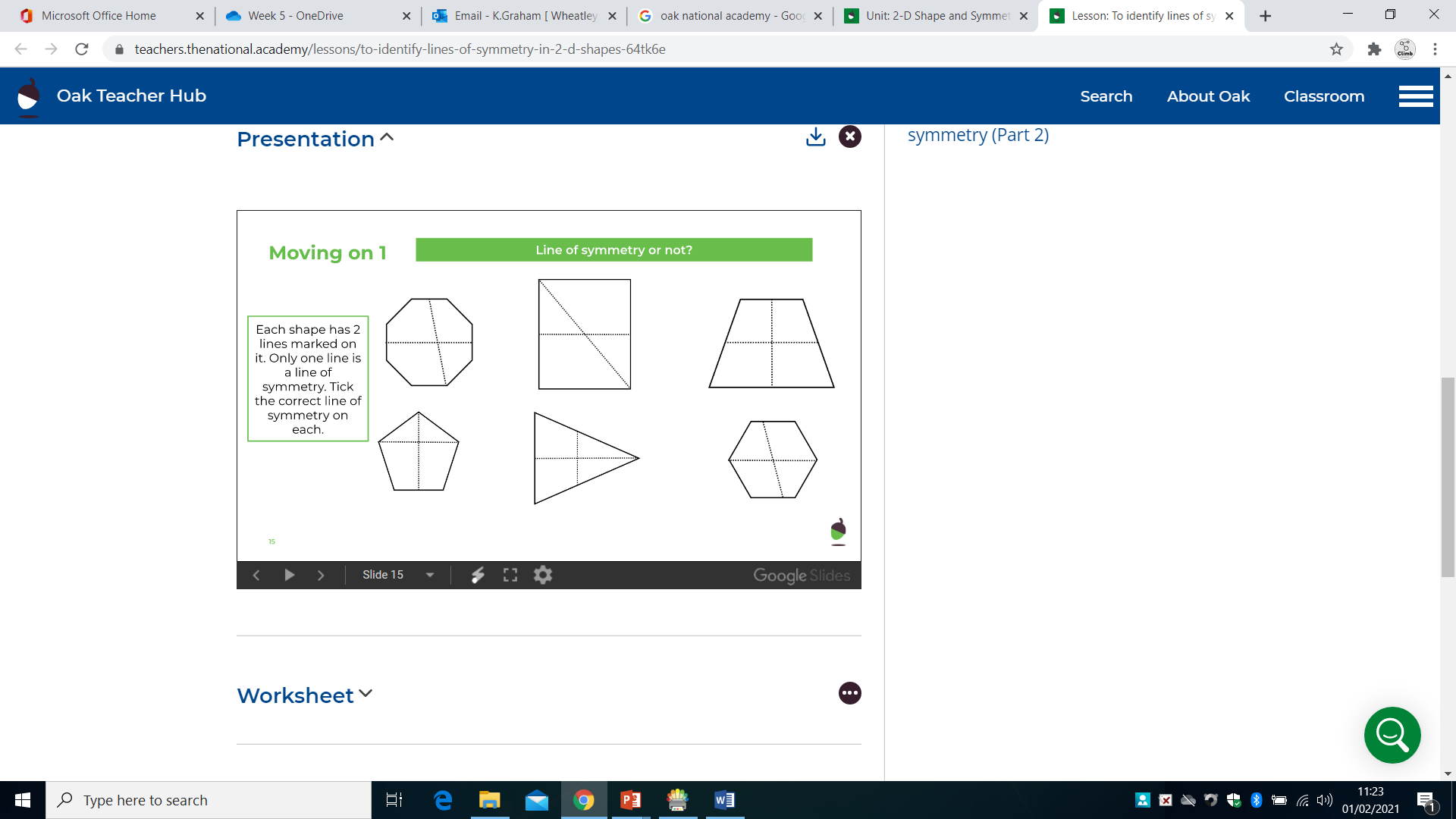 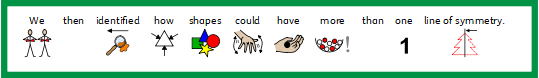 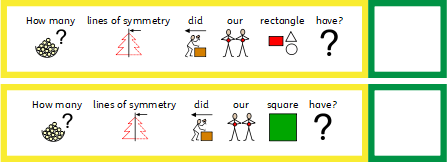 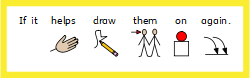 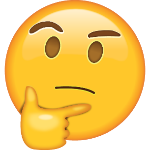 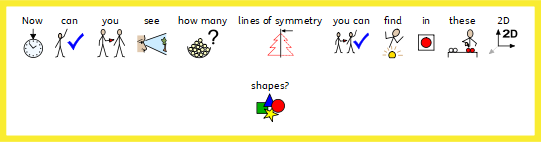 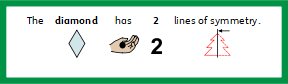 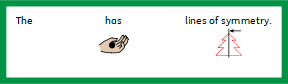 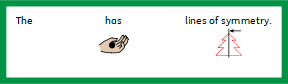 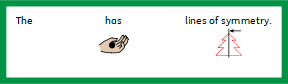 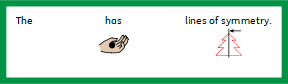 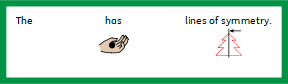 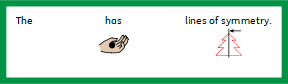 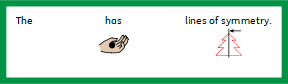 Date: 10.2.21
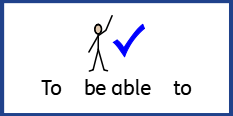 L.O: To be able to identify symmetry in patterns.
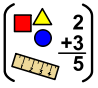 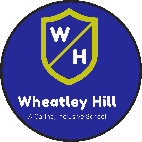 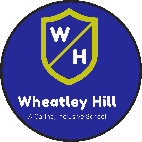 Subject: Maths
Pre-recorded Teaching
Access the online teaching video below that will support you to complete the work in this lesson. This video will act as a support but all of the work can still be successfully understood & completed using paper-based versions of this pack. If you need further support to understand / complete work then please contact school via e-mail or telephone.
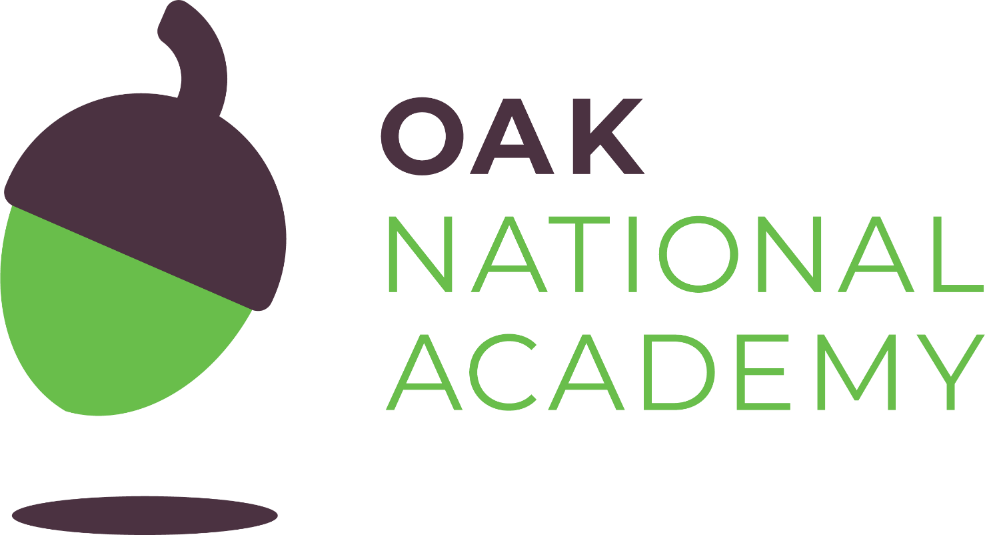 Play Video
You can also copy and paste this link if you would prefer:
https://classroom.thenational.academy/lessons/to-identify-lines-of-symmetry-in-a-pattern-cgrkcc
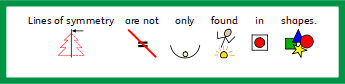 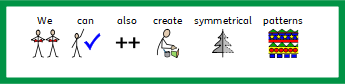 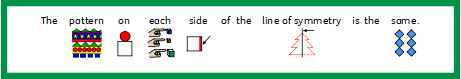 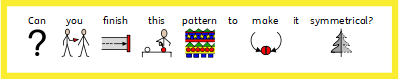 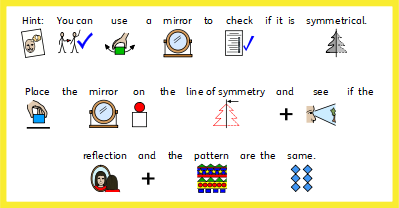 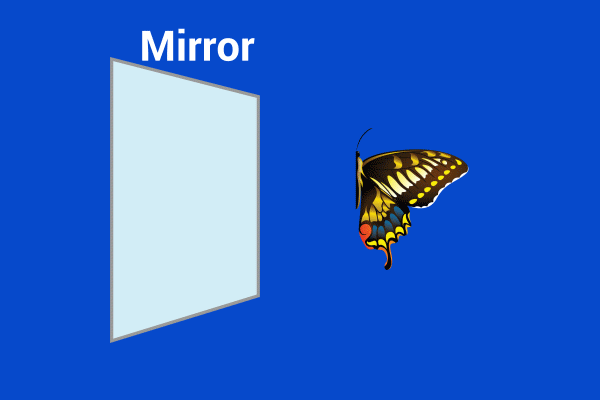 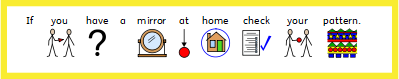 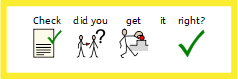 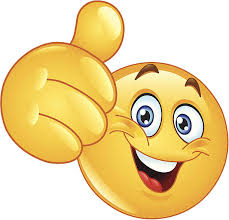 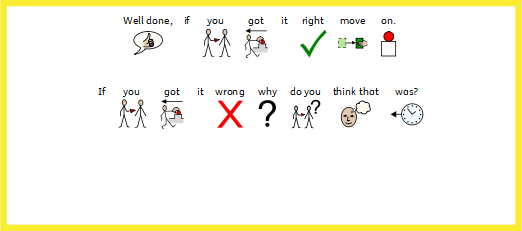 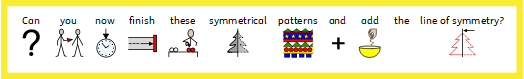 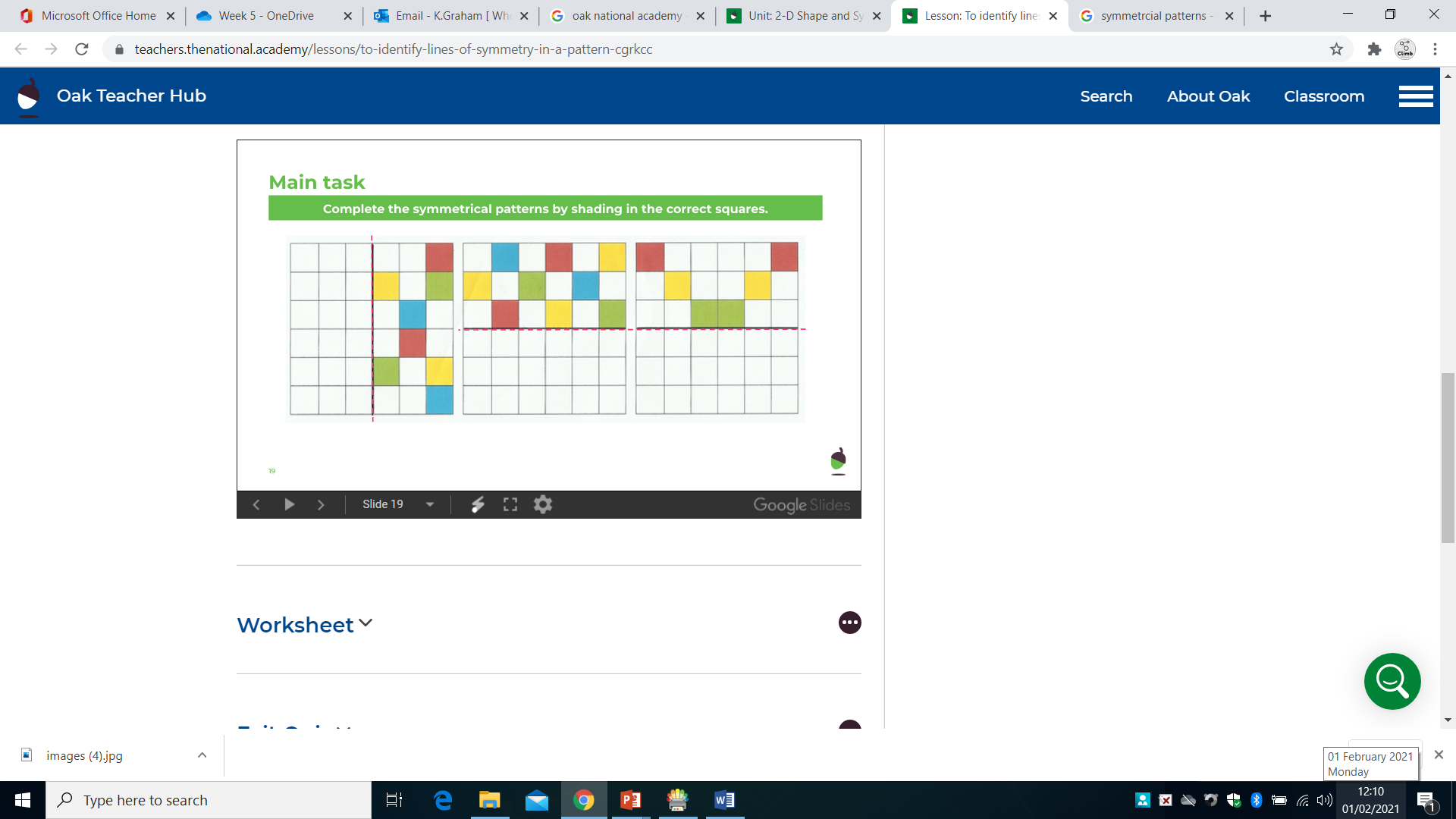 Date: 11.2.21
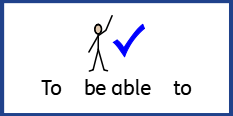 L.O: To be able to complete symmetry based problems.
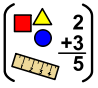 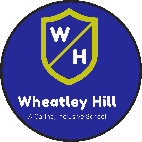 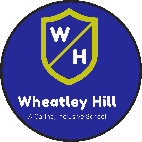 Subject: Maths
Pre-recorded Teaching
Access the online teaching video below that will support you to complete the work in this lesson. This video will act as a support but all of the work can still be successfully understood & completed using paper-based versions of this pack. If you need further support to understand / complete work then please contact school via e-mail or telephone.
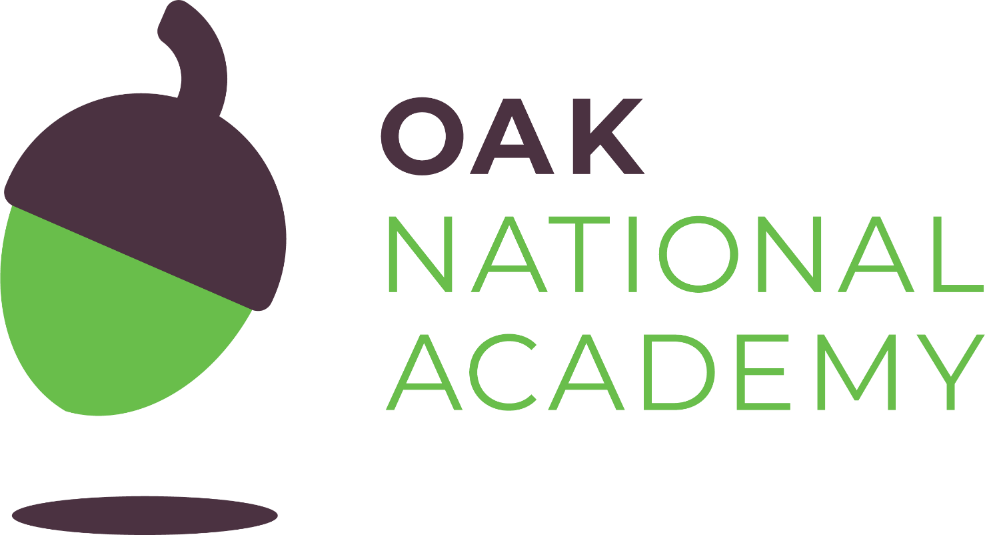 Play Video
You can also copy and paste this link if you would prefer:
https://classroom.thenational.academy/lessons/to-investigate-a-problem-using-symmetry-part-1-6cw66t
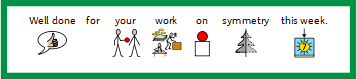 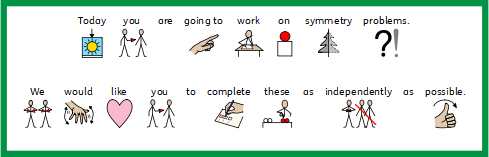 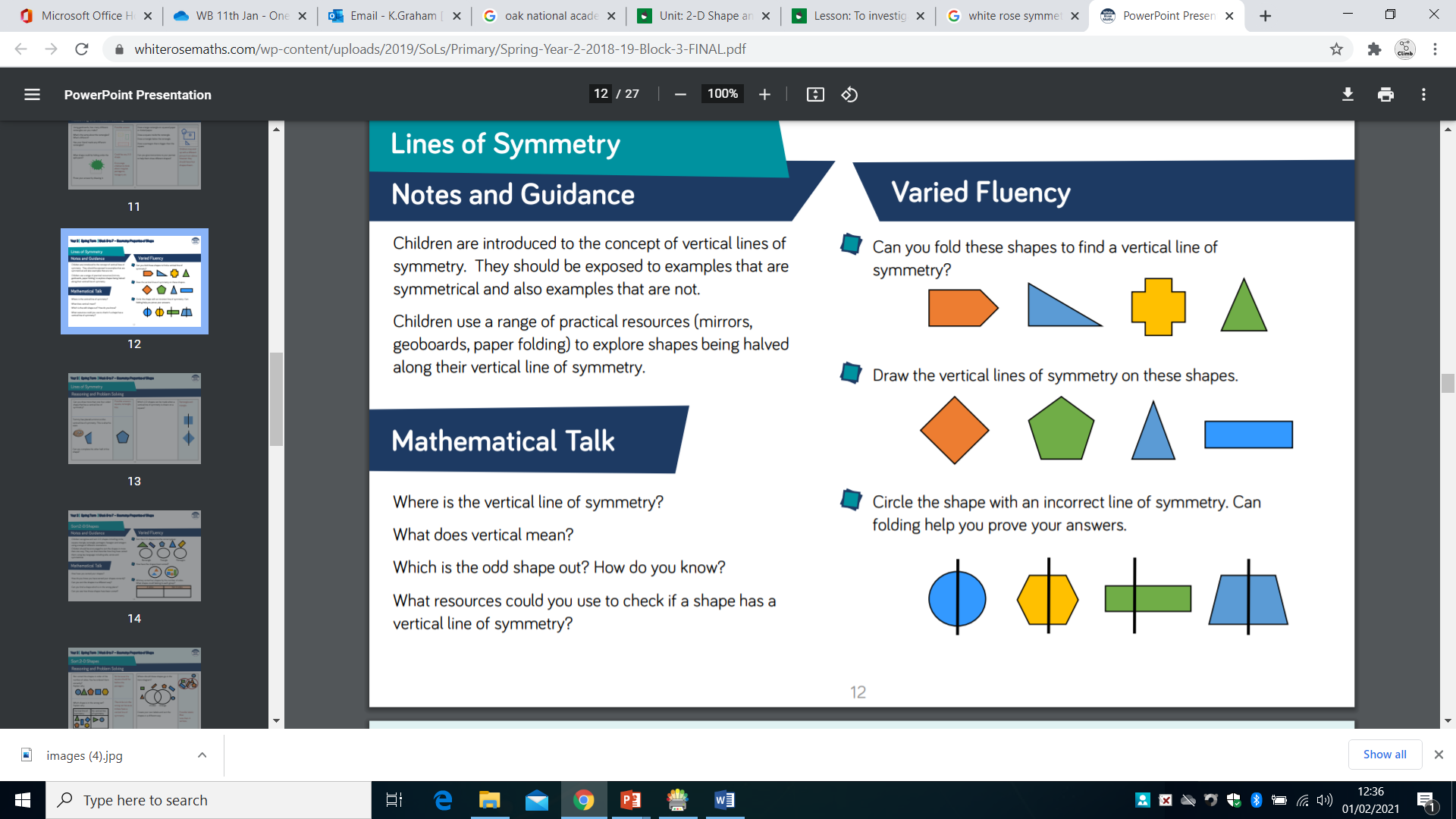 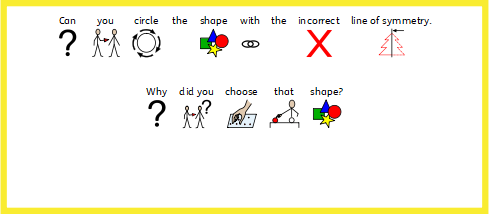 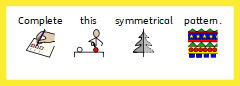 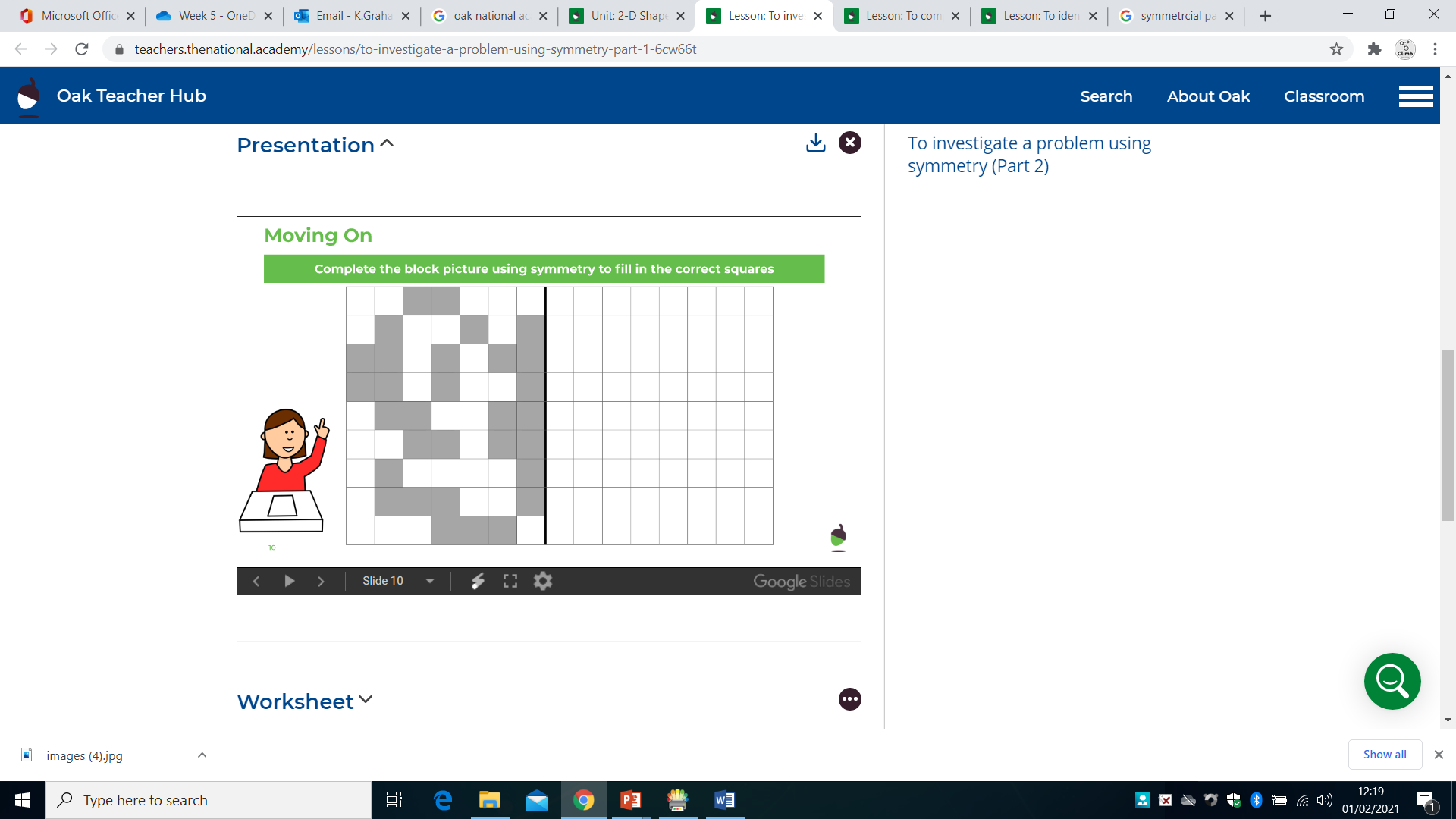 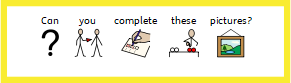 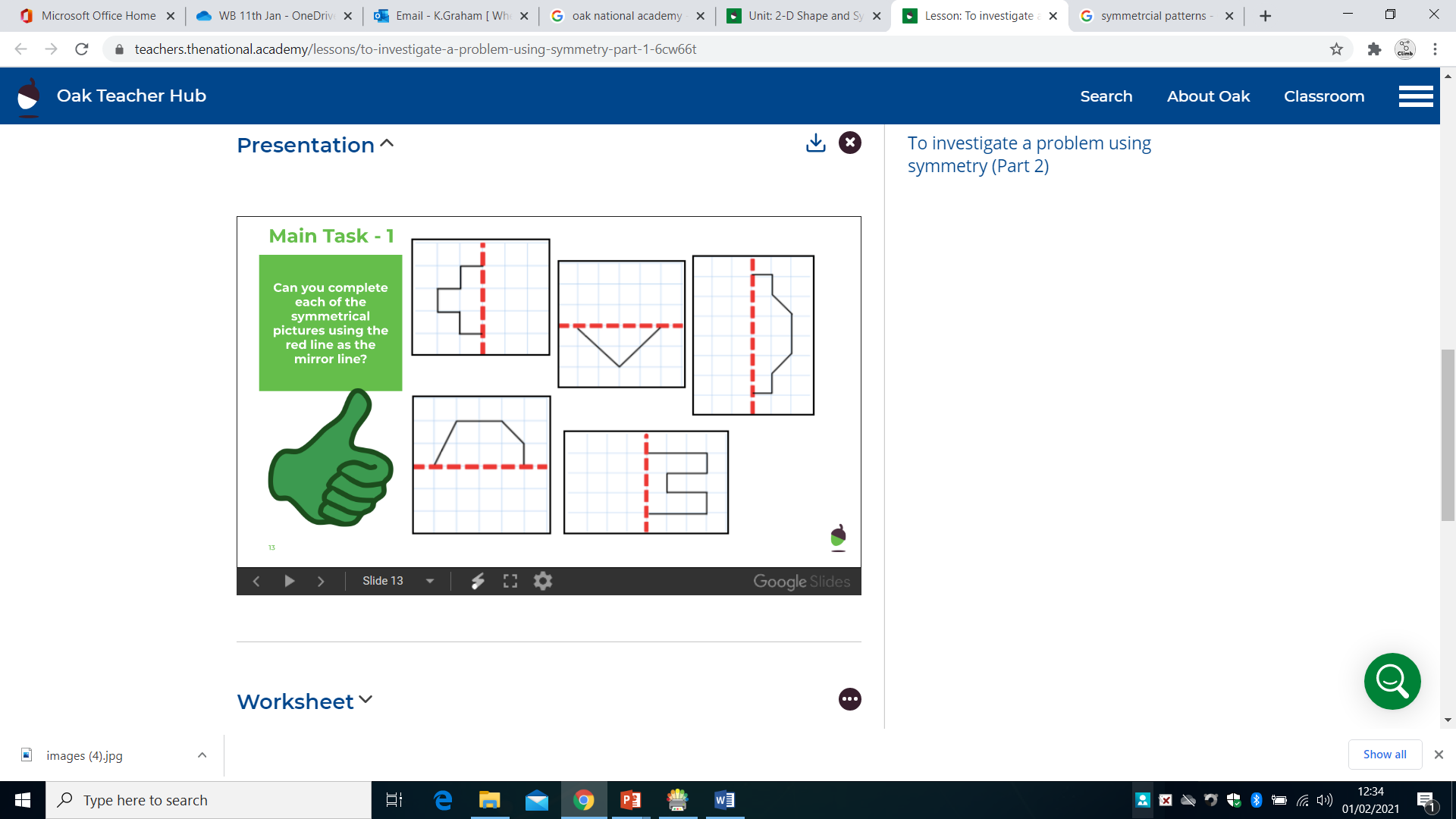 Date: 12.2.21
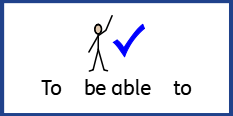 L.O: To be able to mentally complete addition and subtraction sums.
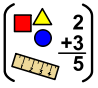 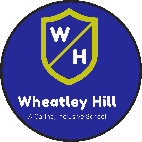 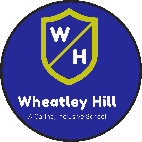 Subject: Maths intervention.
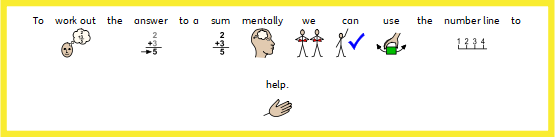 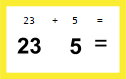 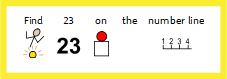 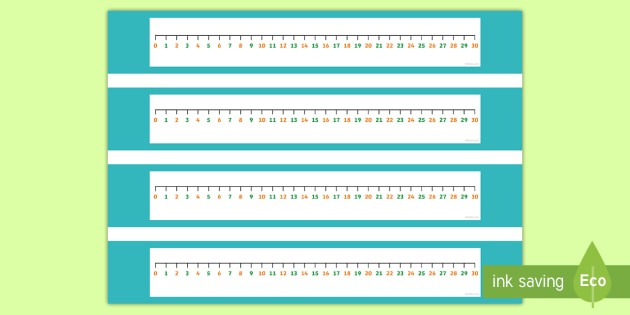 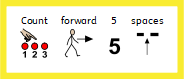 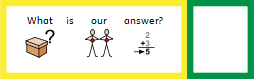 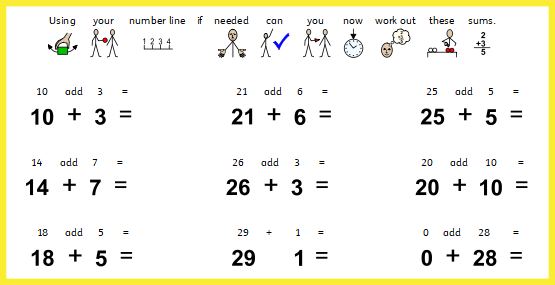 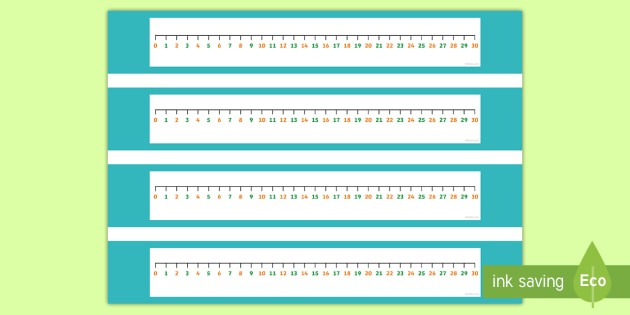